CORPS DECORLanceur 2
Consigne :
 « Pourquoi a-t-on mis ensemble ces images?»
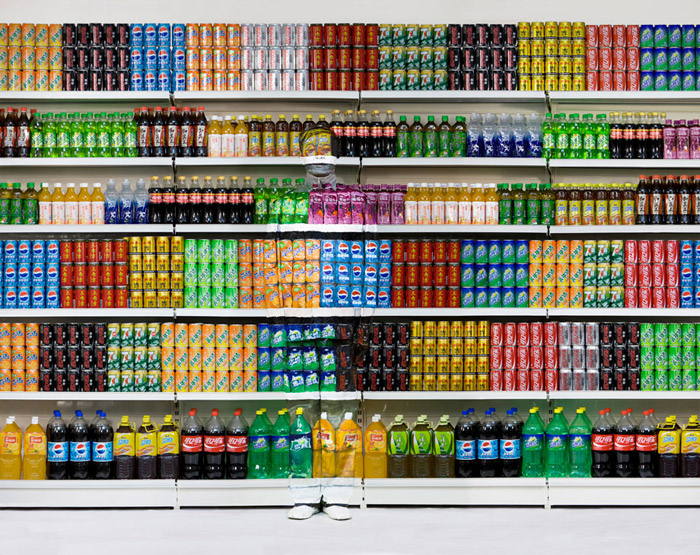 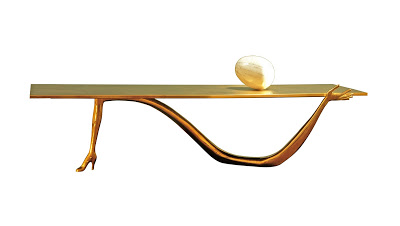 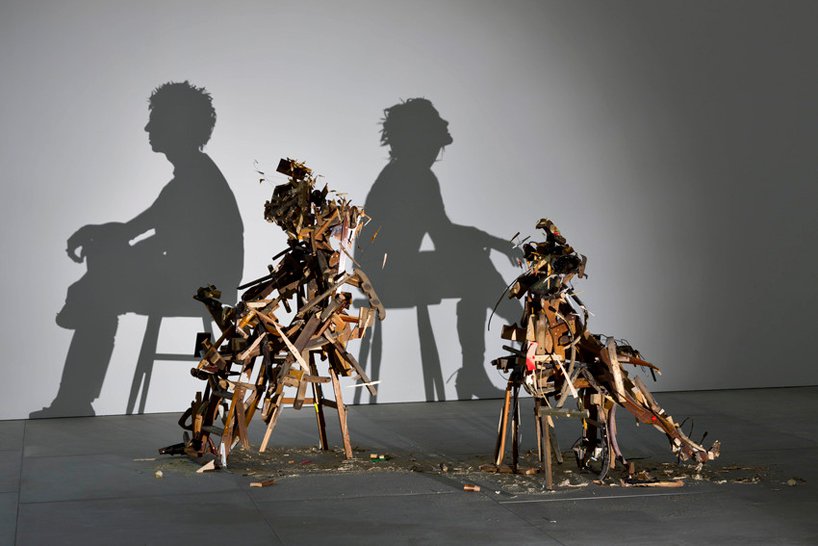 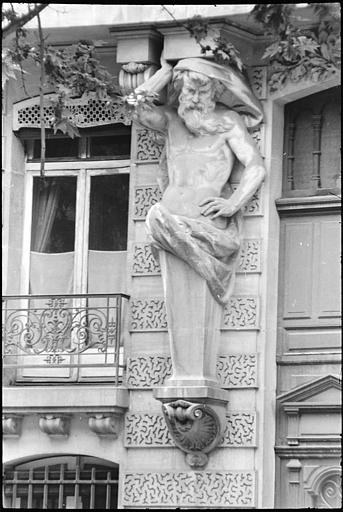 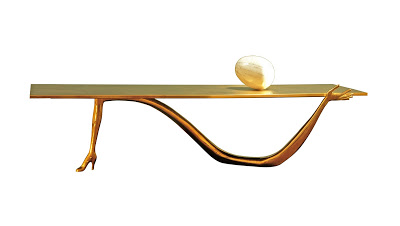 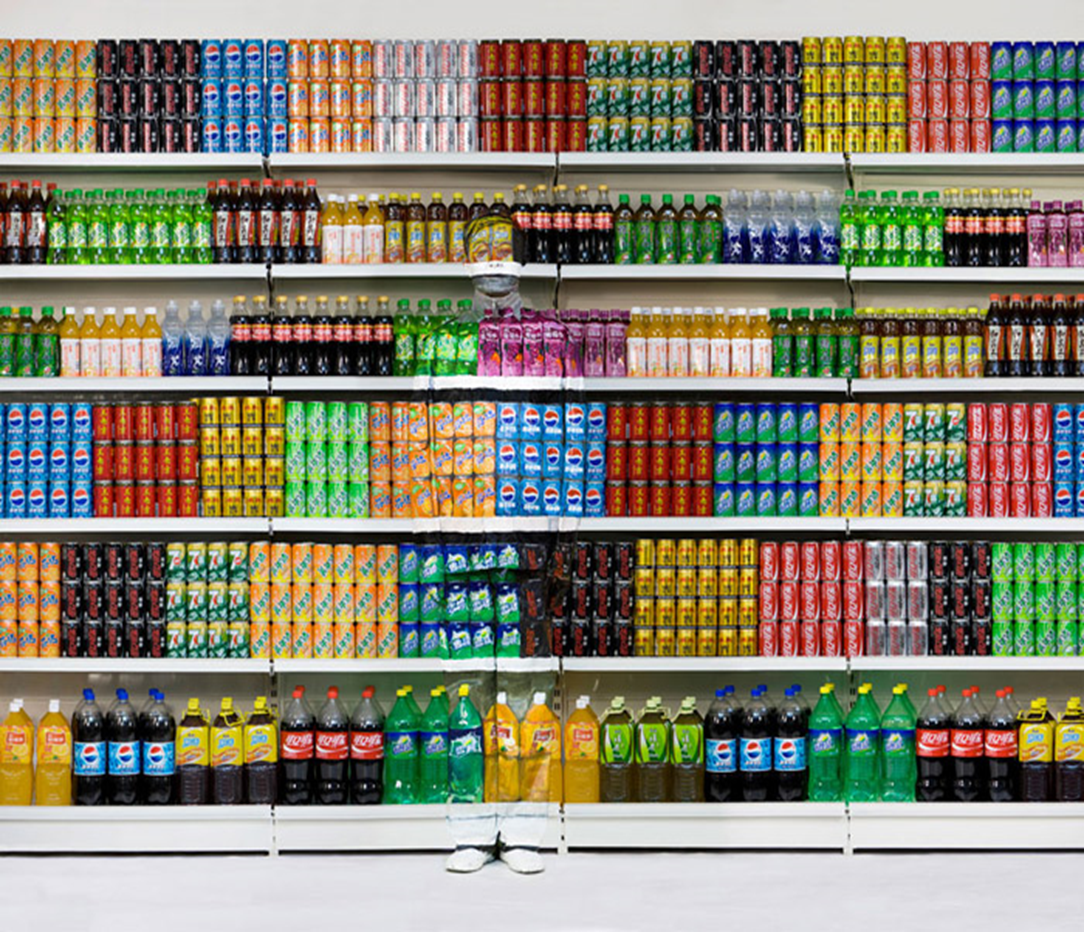 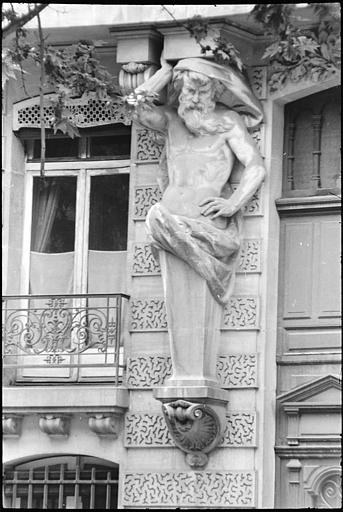 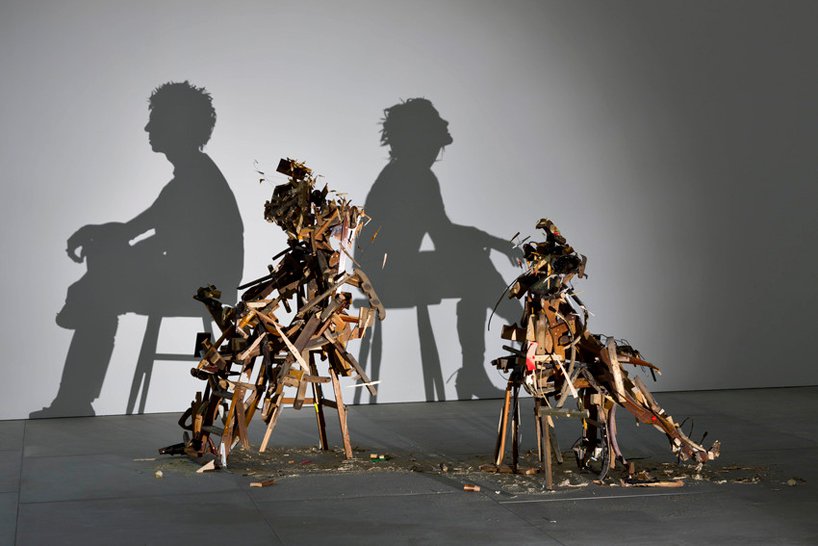 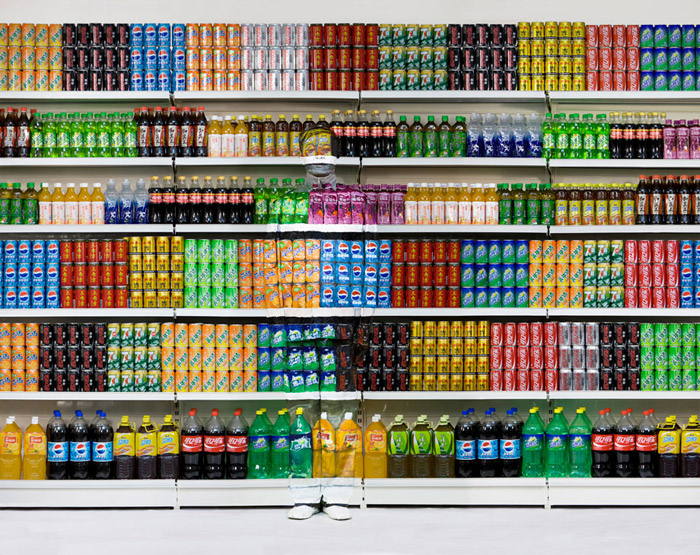 2.Leda low table – Salvador Dali 1935
1.Hiding in the city 
Liu Bolin
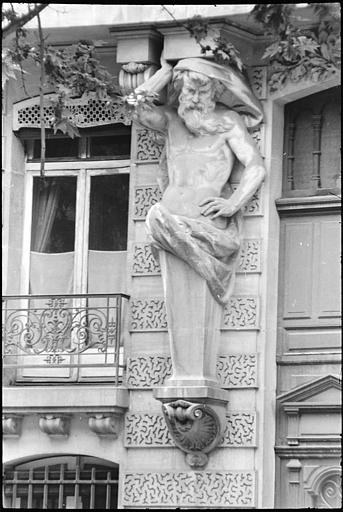 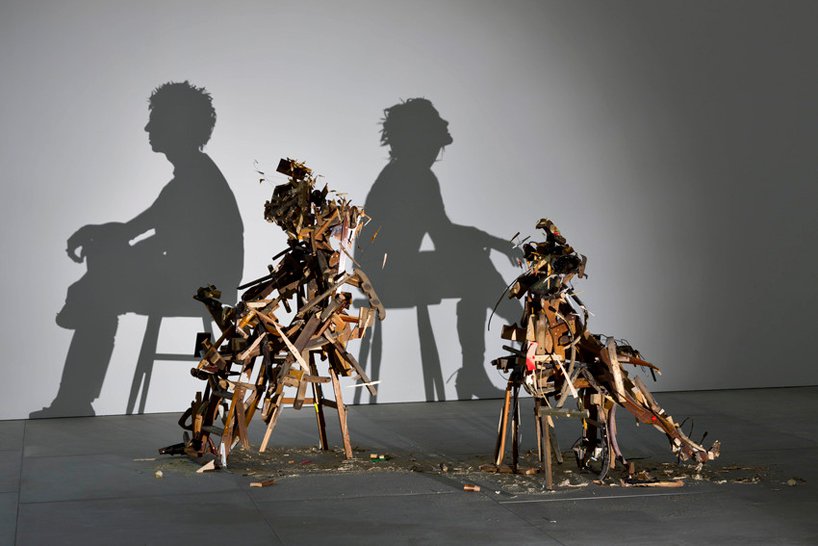 4.Architecture anthropomorphe
Art déco
Tim Noble / Sue Webster
3.Nihilistic optimistic